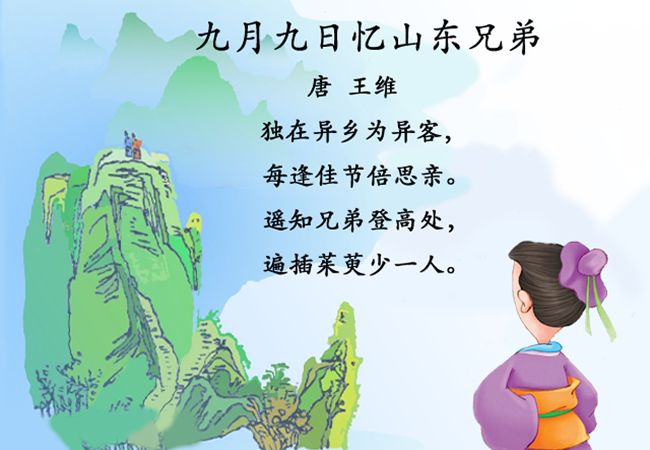 尾页
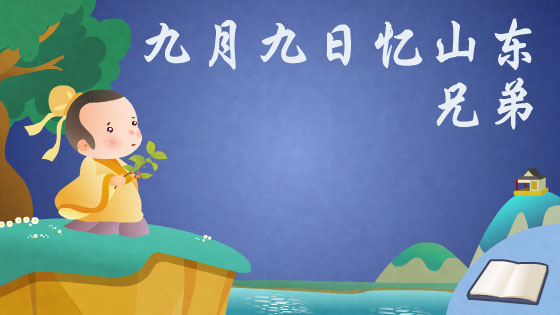 原文
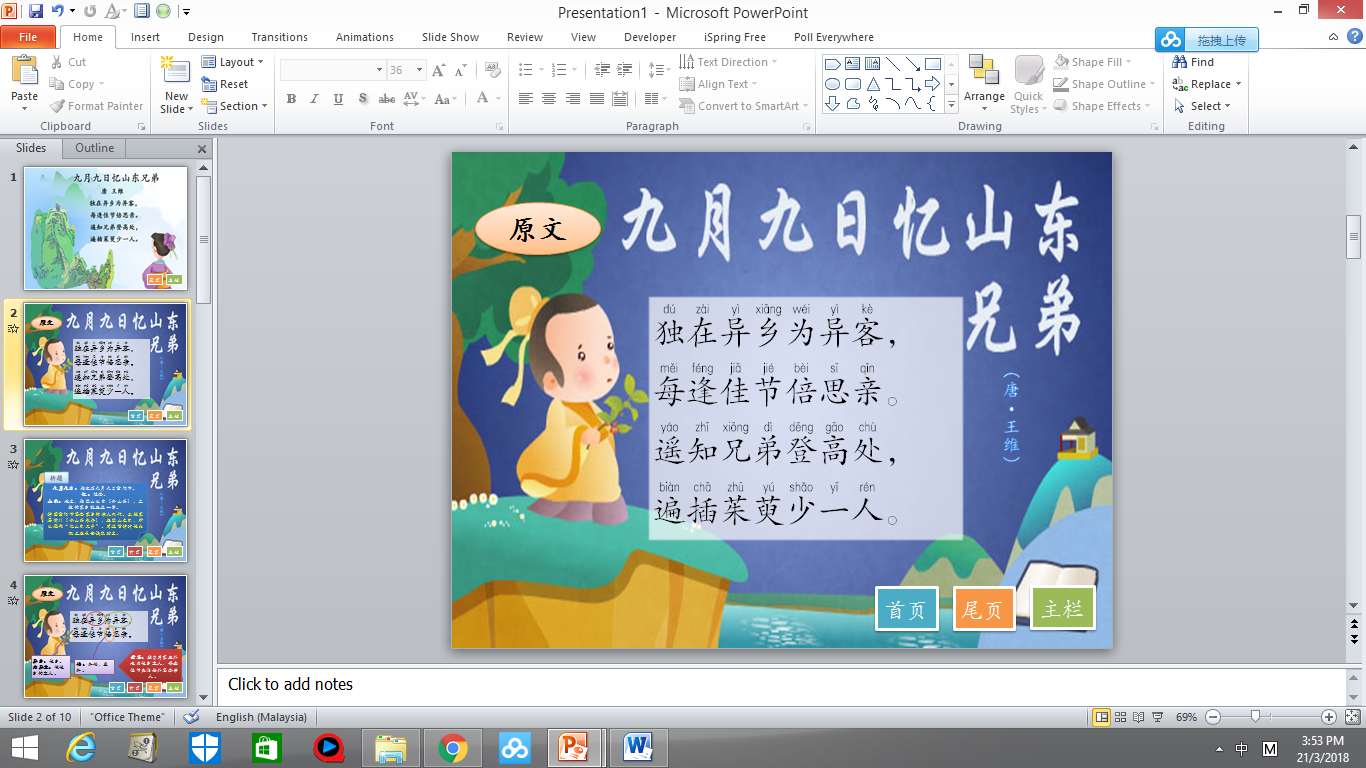 （唐·王维）
首页
尾页
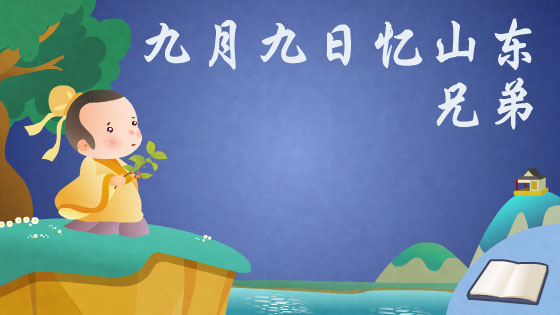 析题
九月九日：指农历九月九日重阳节。
忆：想念。
山东：地名，指华山以东（今山西），王维的家乡就在这一带。
诗因重阳节思念家乡的亲人而作。王维家居蒲州（今山西永济），在华山之东，所以题称“忆山东兄弟”。写这首诗时他大概正在长安谋取功名。
（唐·王维）
首页
前页
尾页
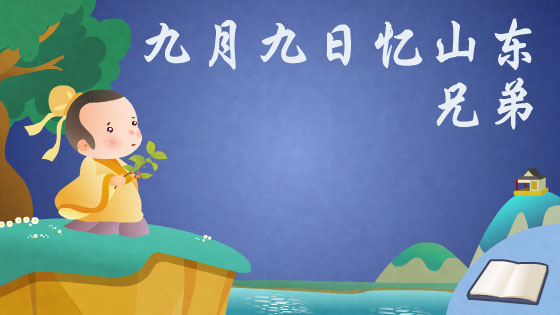 原文
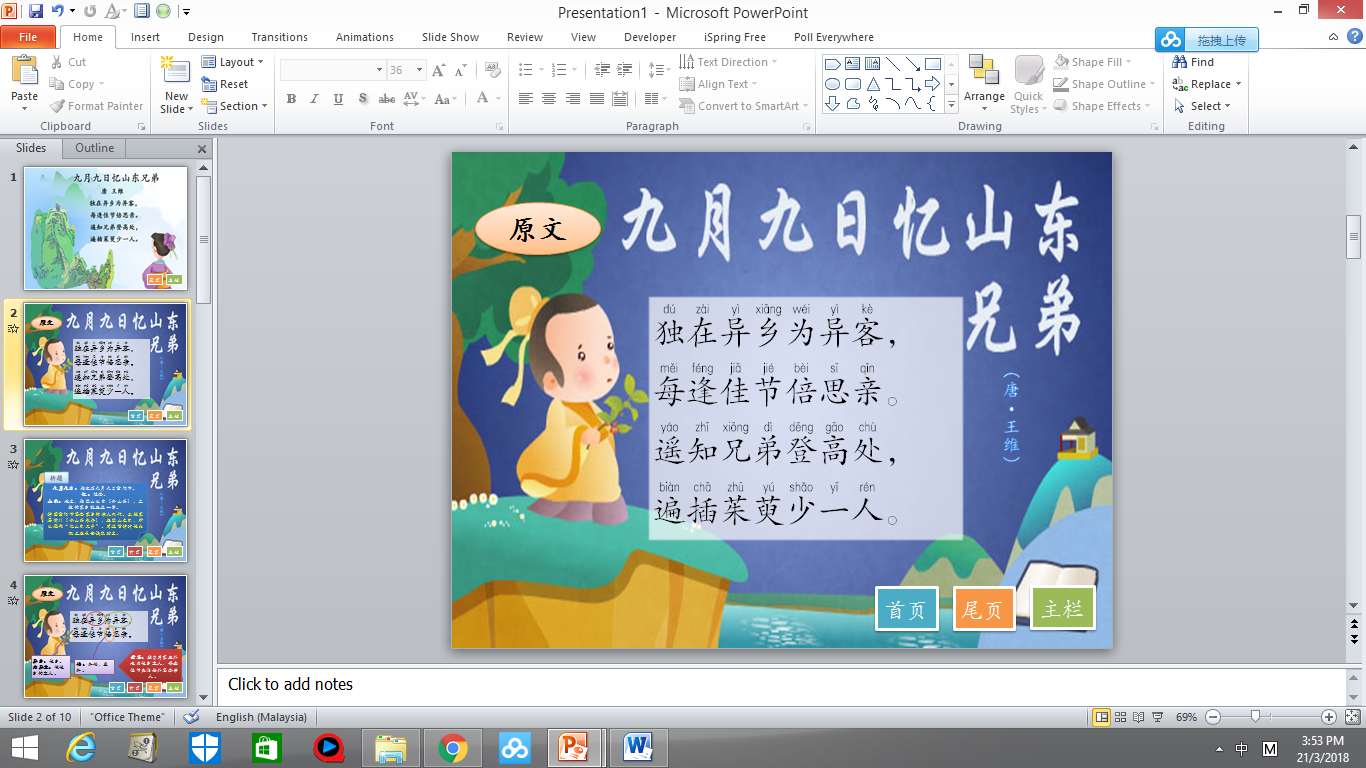 （唐·王维）
异乡：他乡。
为异客：做他乡的客人。
意思：独自离家在外地为他乡客人，每逢佳节来临格外思念亲人。
倍：加倍，更加。
首页
前页
尾页
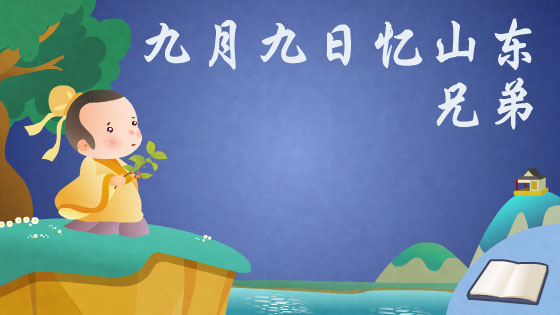 原文
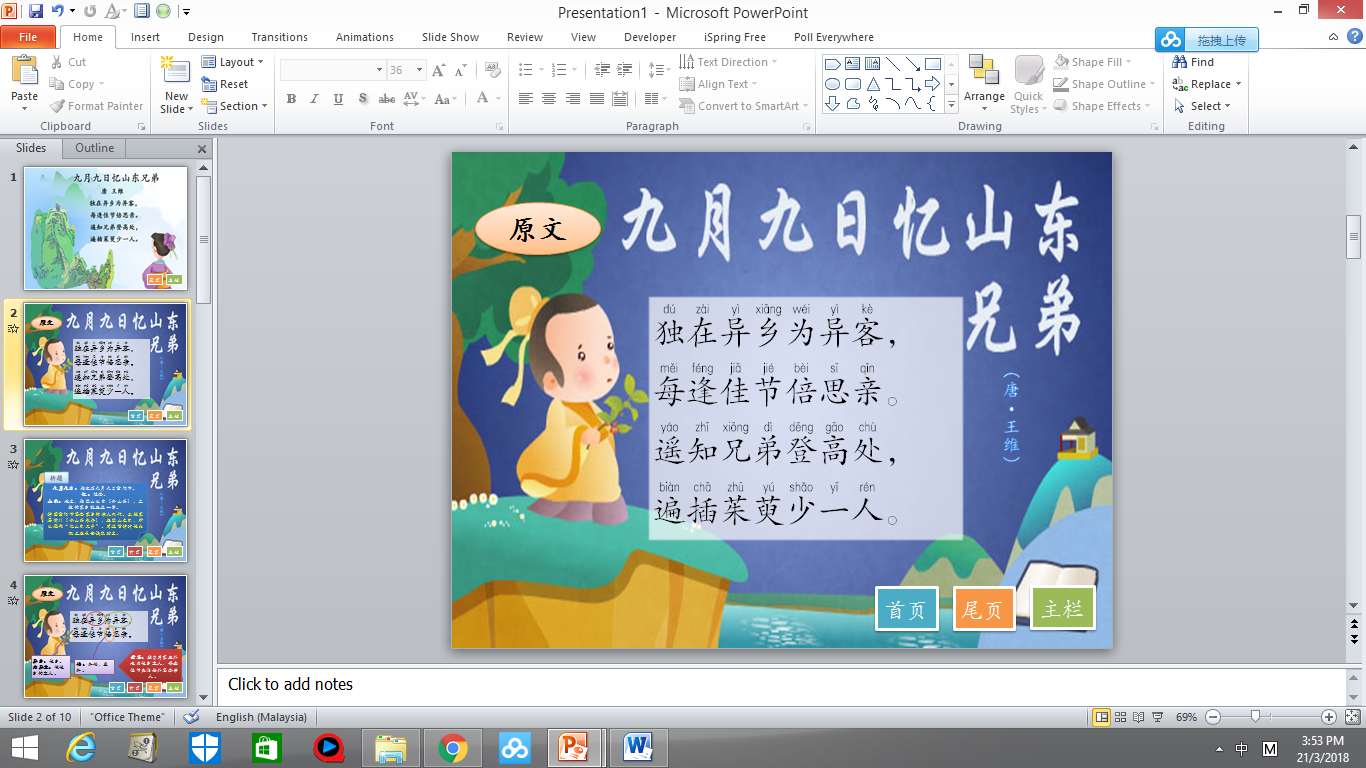 （唐·王维）
意思：遥想兄弟们今日登高望远时，头上插茱萸可惜至少我一人。
遥知：远远推想
茱萸：一种香草，即草决明。古时人们认为重阳节插戴茱萸可以避灾克邪
前页
尾页
首页
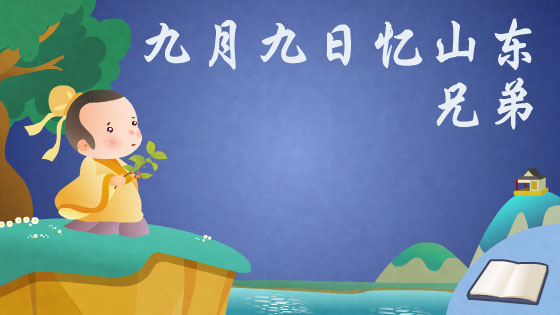 白话译文
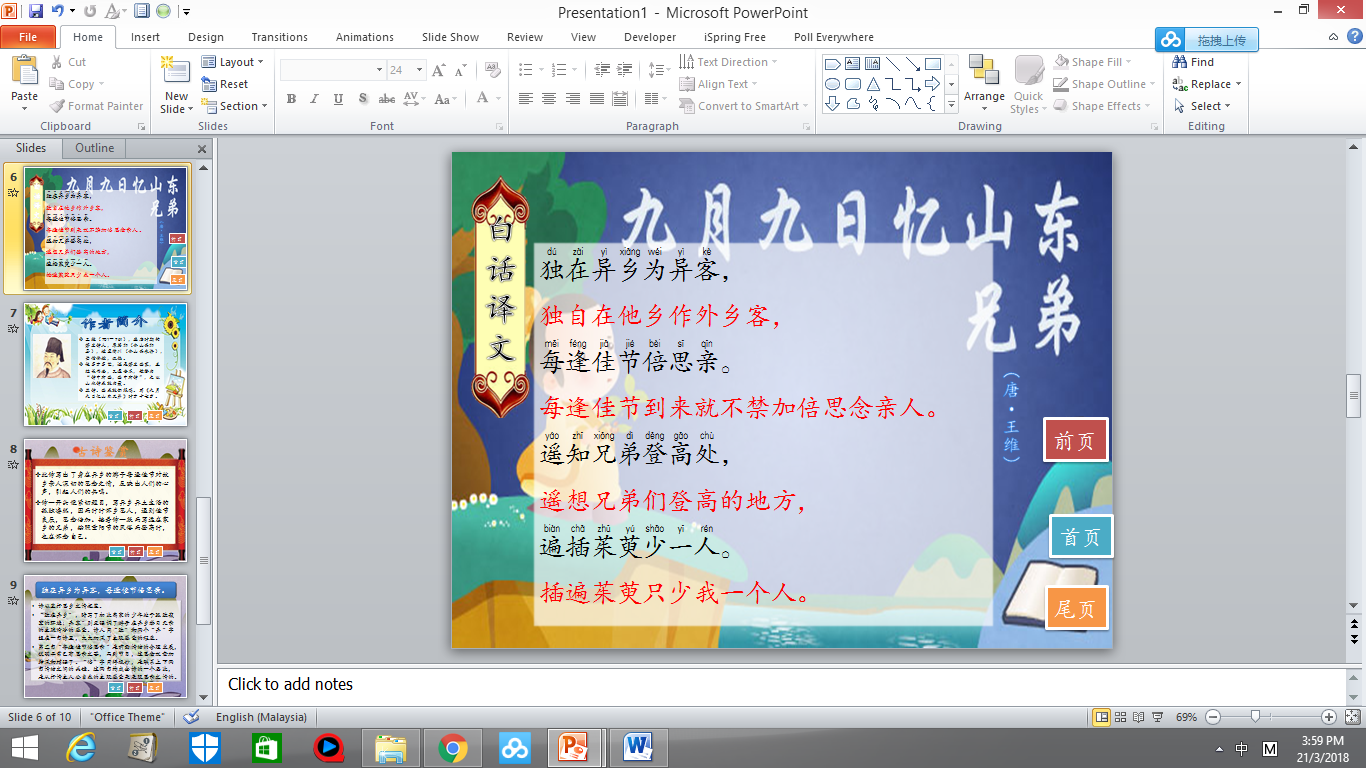 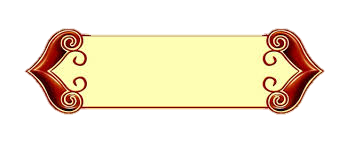 （唐·王维）
首页
前页
尾页
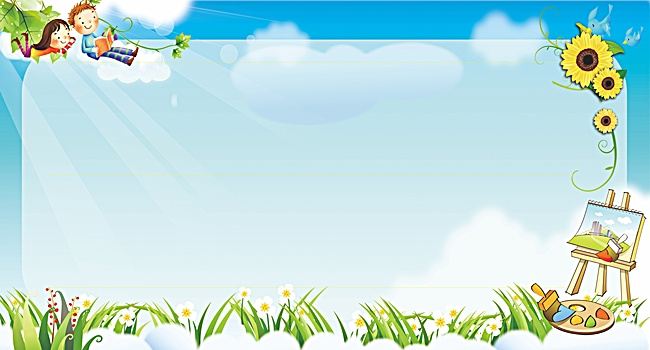 作者简介
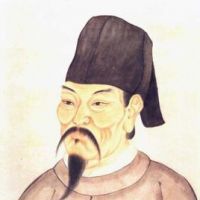 王维（701－761），盛唐时期的著名诗人，原籍祁（今山西祁县），迁至蒲州（今山西永济），崇信佛教，汉族。
他多才多艺，还是著名画家，且擅长书法，又通音乐，被誉为“诗中有画，画中有诗”，尤以山水诗成就为最。
其诗、画成就都很高。写《九月九日忆山东兄弟》时才十七岁。
首页
前页
尾页
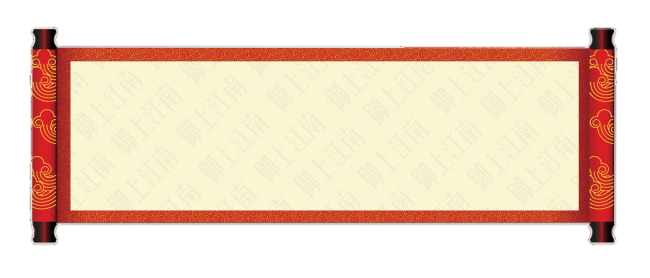 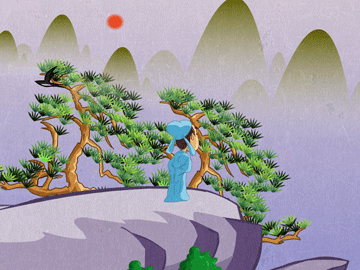 古诗鉴赏
此诗写出了身在异乡的游子每逢佳节对故乡亲人深切的思念之情，反映出人们的心声，引起人们的共鸣。
诗一开头便紧切题目，写异乡异土生活的孤独凄然，因而时时怀乡思人，遇到佳节良辰，思念倍加。接着诗一跃而写远在家乡的兄弟，按照重阳节的风俗而登高时，也在怀念自己。
首页
前页
尾页
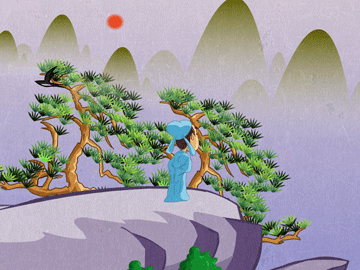 独在异乡为异客，每逢佳节倍思亲。
诗以直抒思乡之情起笔。
“独在异乡”，暗写了初次离家的少年处于孤独寂寞的环境；异客”则更强调了游子在异乡举目无亲的生疏清冷的感受。诗人用“独”和两个“异”字组在一句诗里，大大加深了主观感受的程度。
第二句“每逢佳节倍思亲”是前面情绪的合理发展，说明平常已有思亲之苦，而到节日，这思念就愈加转深和增强了。“倍”字用得极妙，是联系上下两句情绪之间的关键。这两句构成全诗的一个层次，是从抒情主人公自我的主观感受来表现思亲之情的。
首页
前页
尾页
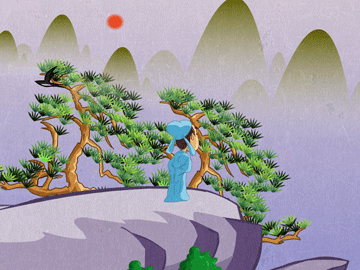 遥知兄弟登高处，遍插茱萸少一人。
诗人以“遥知”使诗意的发展来个急转，转到从亲人的角度来加深表现两地相念之情。“遥知”以下全是想象，揣想这重阳佳节到来之时，亲人们定同往年一样登高饮酒。这紧扣了诗题，也点明了第二句提到的“佳节”是指重阳节。作者料定，当亲人团聚一起欢度重阳节而“遍插茱萸”之时，会记起他这客处异乡的游子的。
结句将全诗的情感推向高潮，未再直言思亲，给人留下想象的余地。
首页
前页